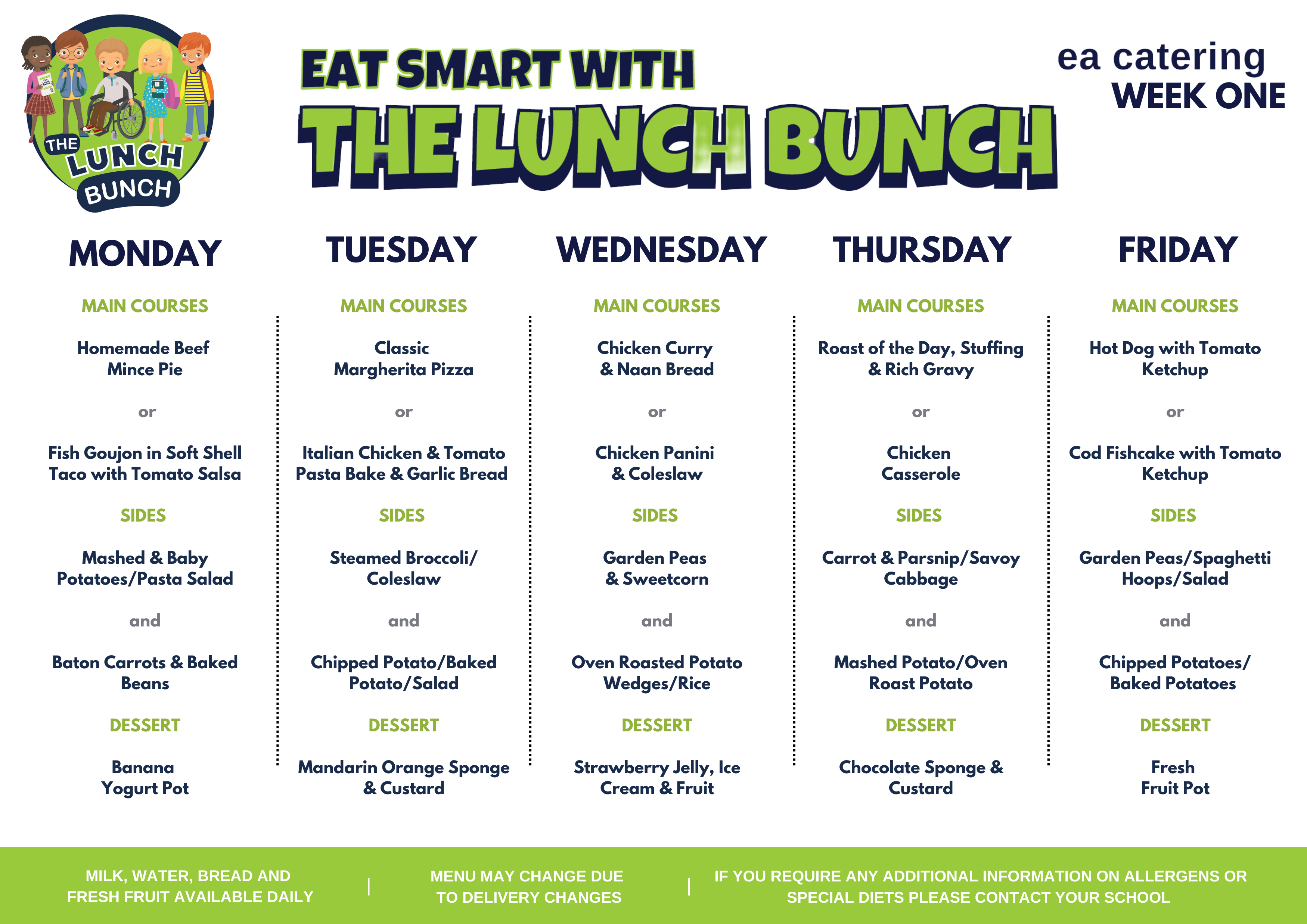 Friday  1st Sept 2023
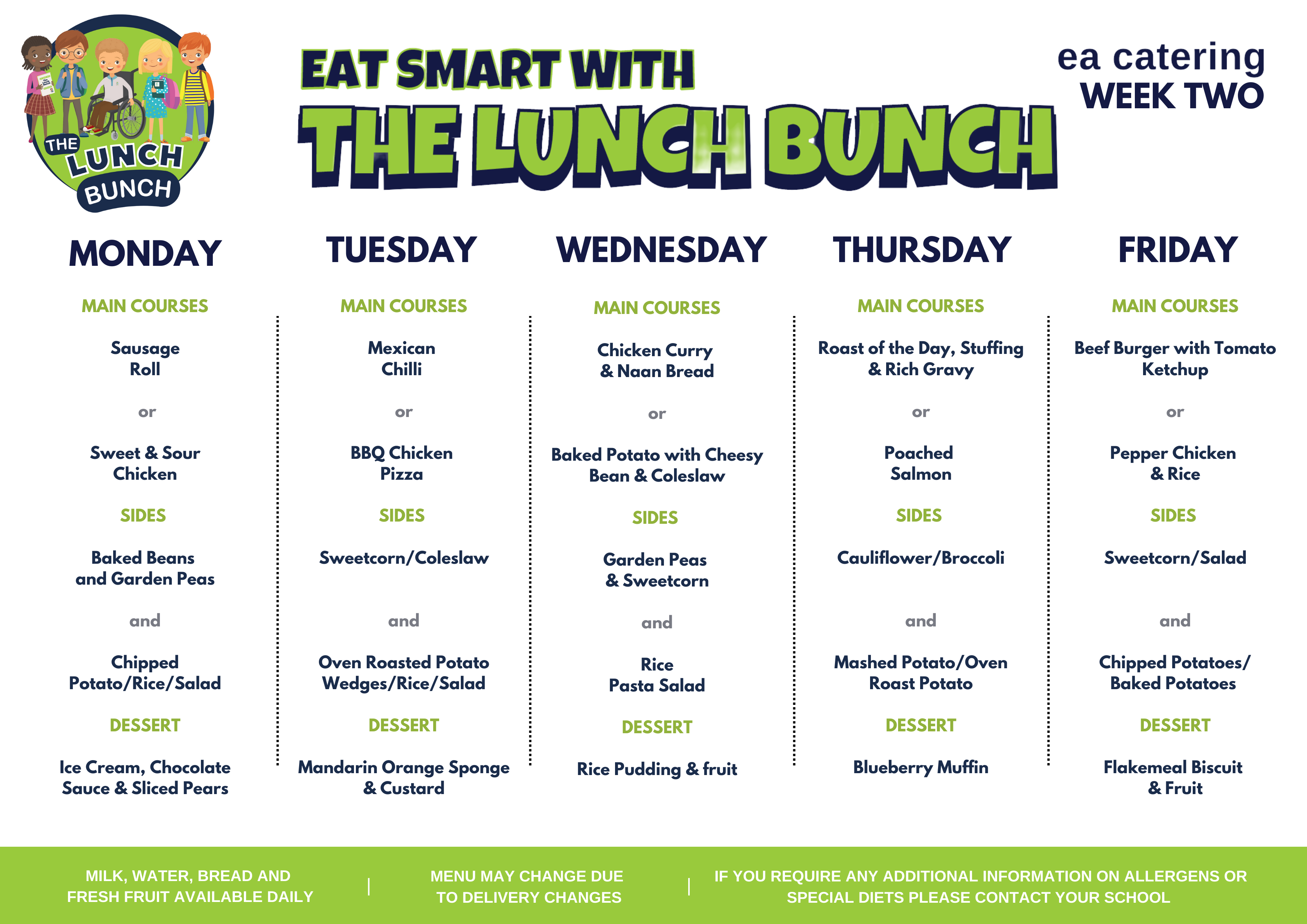 W/C 4th Sept 23
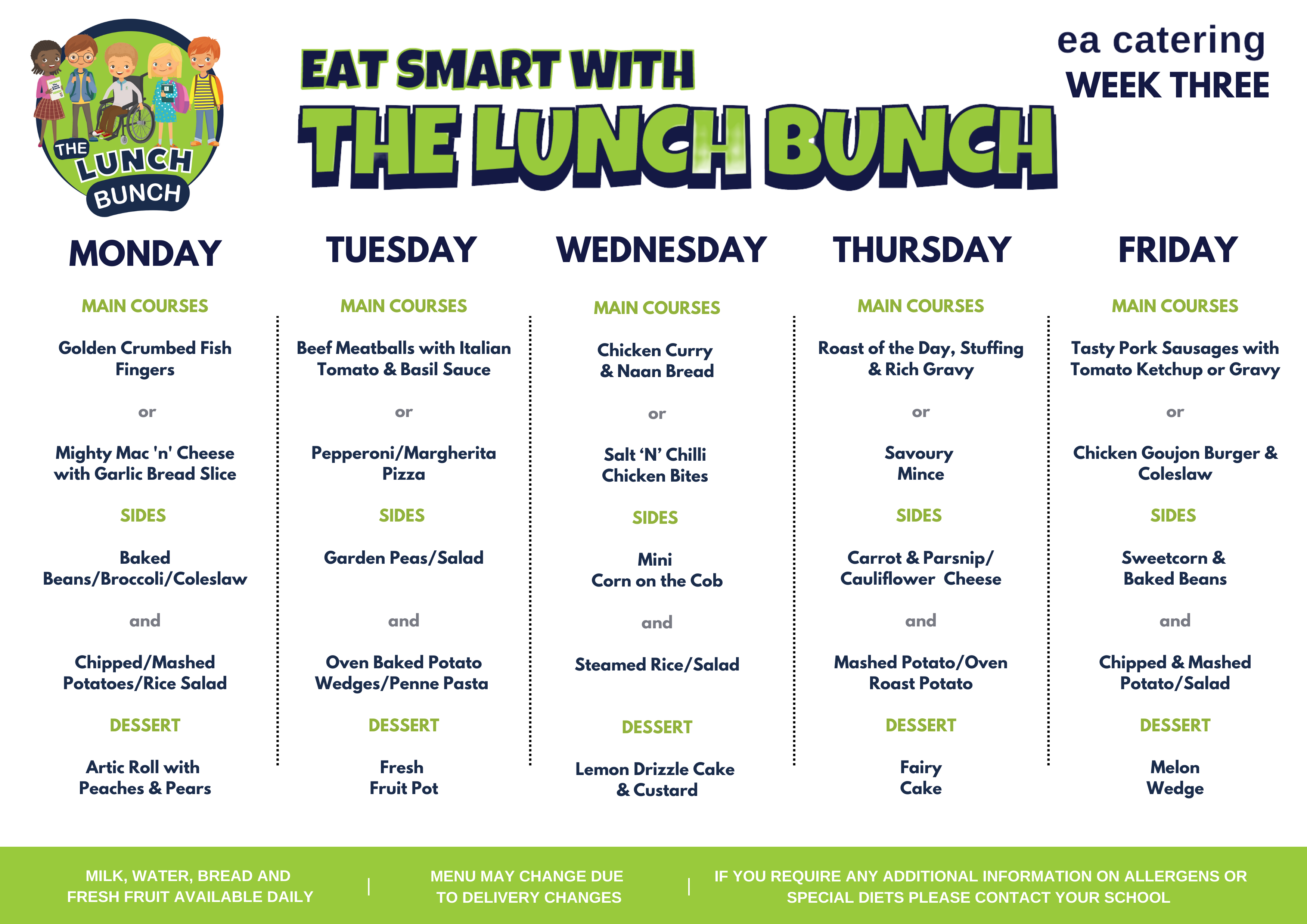 W/C 11th Sept 23
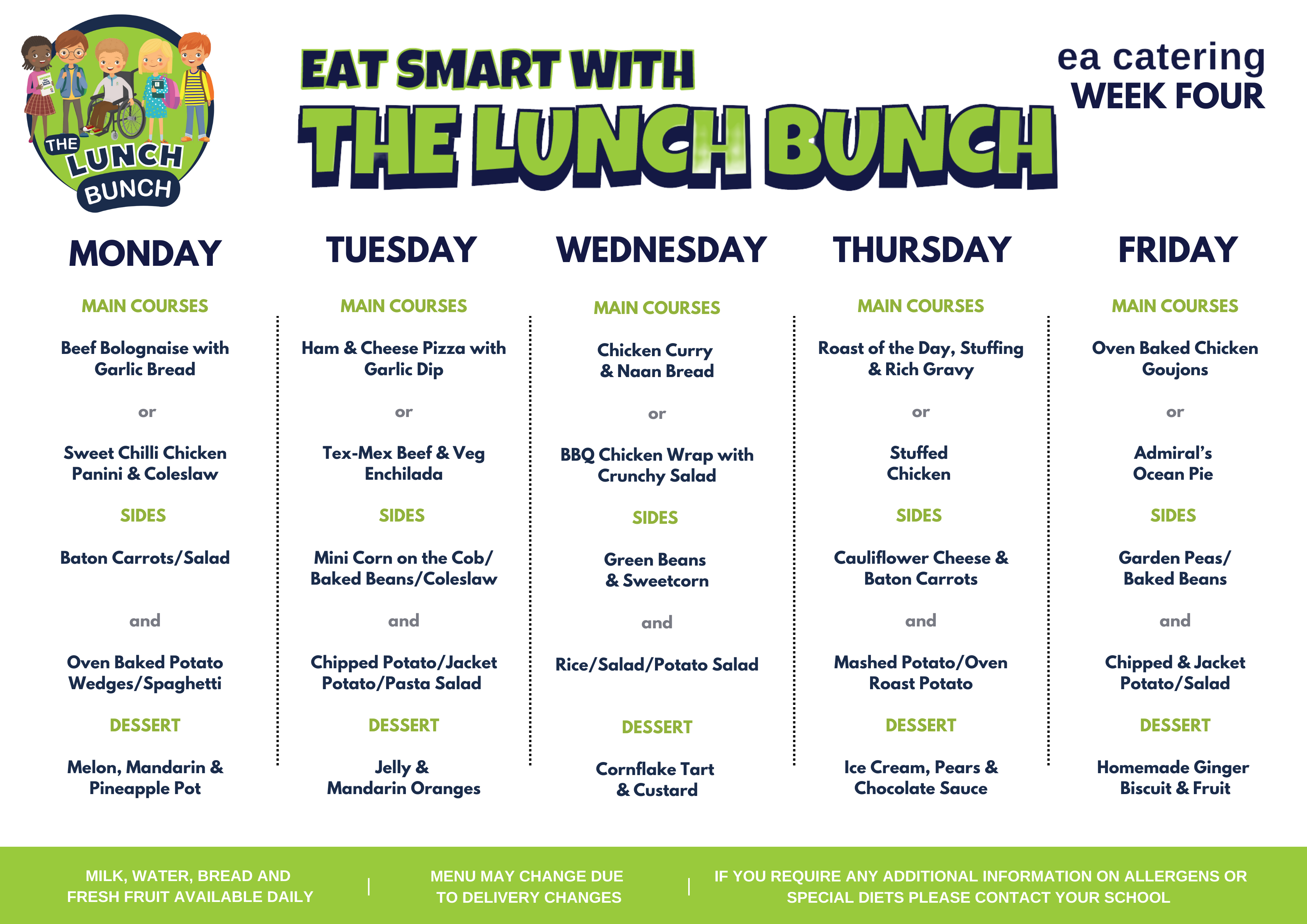 W/C 18th Sept 23
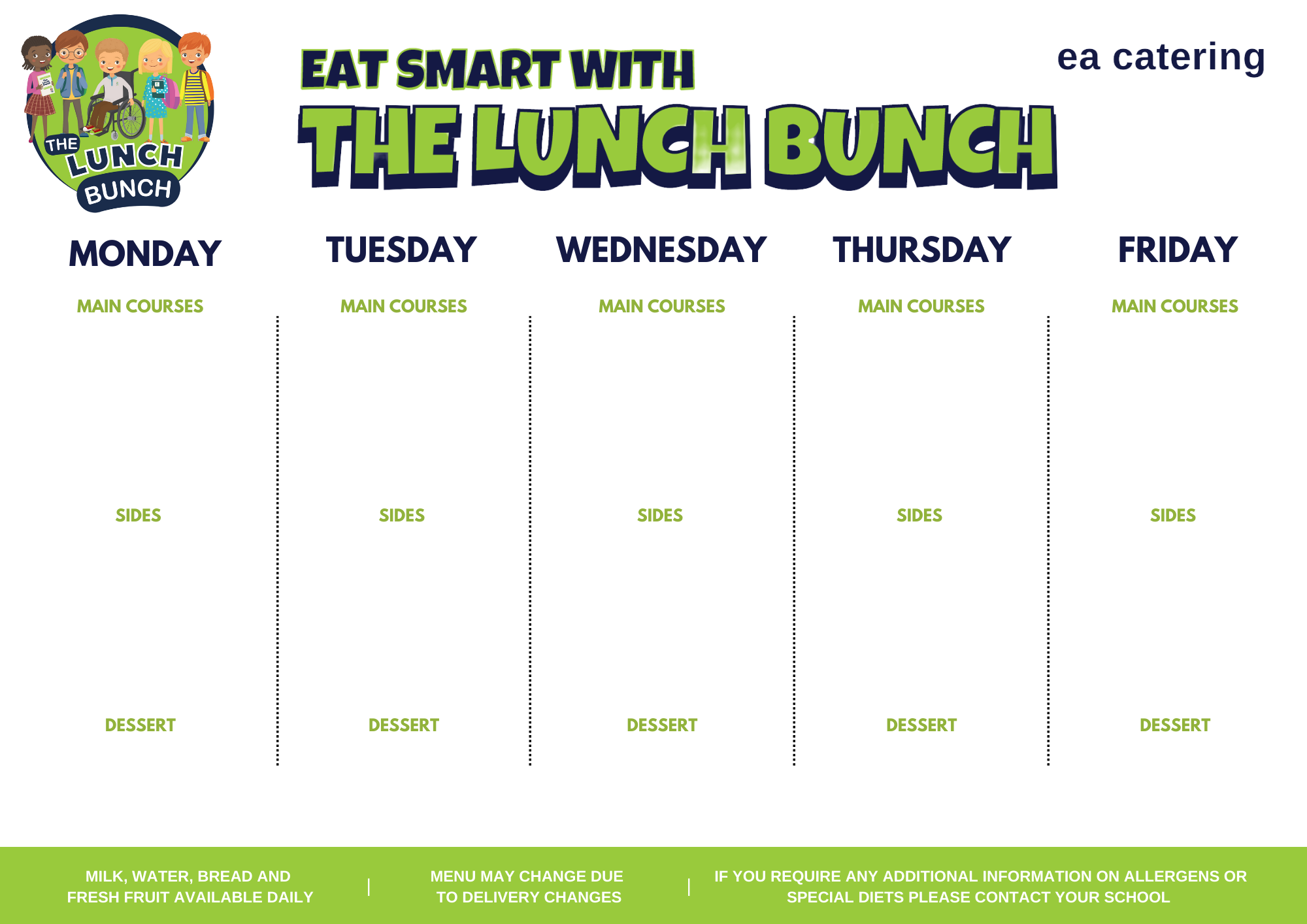 Week xxx
Week Commencing: 
XXxx xx
Xxxxxxxxxxxxxxxxxxx
Xxxxxxxxxxxxxxxxxxx

Or

Xxxxxxxxxxxxxxxxxxx
xxxxxxxxxxxxxxxxxxx
Xxxxxxxxxxxxxxxxxxx
Xxxxxxxxxxxxxxxxxxx

Or

Xxxxxxxxxxxxxxxxxxx
xxxxxxxxxxxxxxxxxxx
Xxxxxxxxxxxxxxxxxxx
Xxxxxxxxxxxxxxxxxxx

Or

Xxxxxxxxxxxxxxxxxxx
xxxxxxxxxxxxxxxxxxx
Xxxxxxxxxxxxxxxxxxx
Xxxxxxxxxxxxxxxxxxx

Or

Xxxxxxxxxxxxxxxxxxx
xxxxxxxxxxxxxxxxxxx
Xxxxxxxxxxxxxxxxxxx
Xxxxxxxxxxxxxxxxxxx

Or

Xxxxxxxxxxxxxxxxxxx
xxxxxxxxxxxxxxxxxxx
Xxxxxxxxxxxxxxxxxxx
Xxxxxxxxxxxxxxxxxxx

and

Xxxxxxxxxxxxxxxxxxx
xxxxxxxxxxxxxxxxxxx
Xxxxxxxxxxxxxxxxxxx
Xxxxxxxxxxxxxxxxxxx

and

Xxxxxxxxxxxxxxxxxxx
xxxxxxxxxxxxxxxxxxx
Xxxxxxxxxxxxxxxxxxx
Xxxxxxxxxxxxxxxxxxx

and

Xxxxxxxxxxxxxxxxxxx
xxxxxxxxxxxxxxxxxxx
Xxxxxxxxxxxxxxxxxxx
Xxxxxxxxxxxxxxxxxxx

and

Xxxxxxxxxxxxxxxxxxx
xxxxxxxxxxxxxxxxxxx
Xxxxxxxxxxxxxxxxxxx
Xxxxxxxxxxxxxxxxxxx

and

Xxxxxxxxxxxxxxxxxxx
xxxxxxxxxxxxxxxxxxx
Xxxxxxxxxxxxxxxxxxx
Xxxxxxxxxxxxxxxxxxx
Xxxxxxxxxxxxxxxxxxx
Xxxxxxxxxxxxxxxxxxx
Xxxxxxxxxxxxxxxxxxx
Xxxxxxxxxxxxxxxxxxx
Xxxxxxxxxxxxxxxxxxx
Xxxxxxxxxxxxxxxxxxx
Xxxxxxxxxxxxxxxxxxx
Xxxxxxxxxxxxxxxxxxx